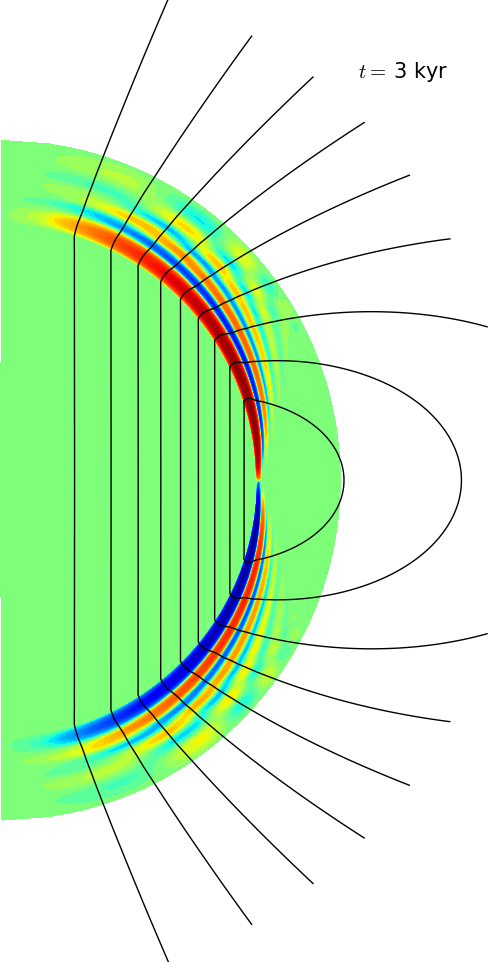 Internal dynamics of neutron star magnetic fields
Ashley Bransgrove
Advisors: Andrei Beloborodov, 
Yuri Levin
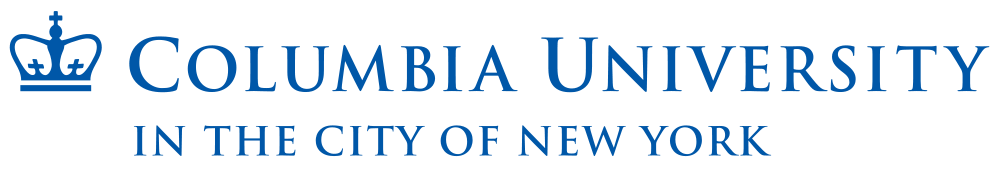 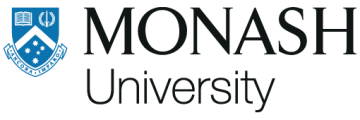 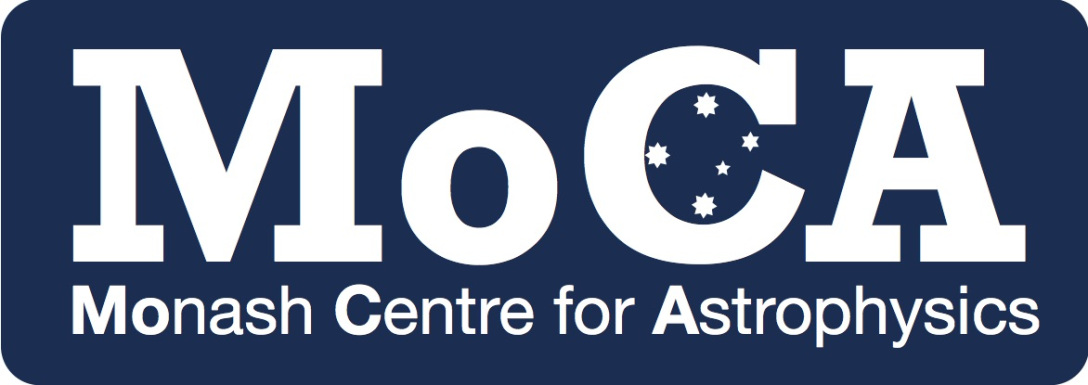 http://chandra.harvard.edu/photo/2002/0052/animations.html
Outline
Neutron star structure and phenomenology 
	
Magnetic field evolution in the crust

Magnetic field evolution in the core

Coupled crust core evolution  –  implications 

Elastic back-reaction in magnetars

Conclusions
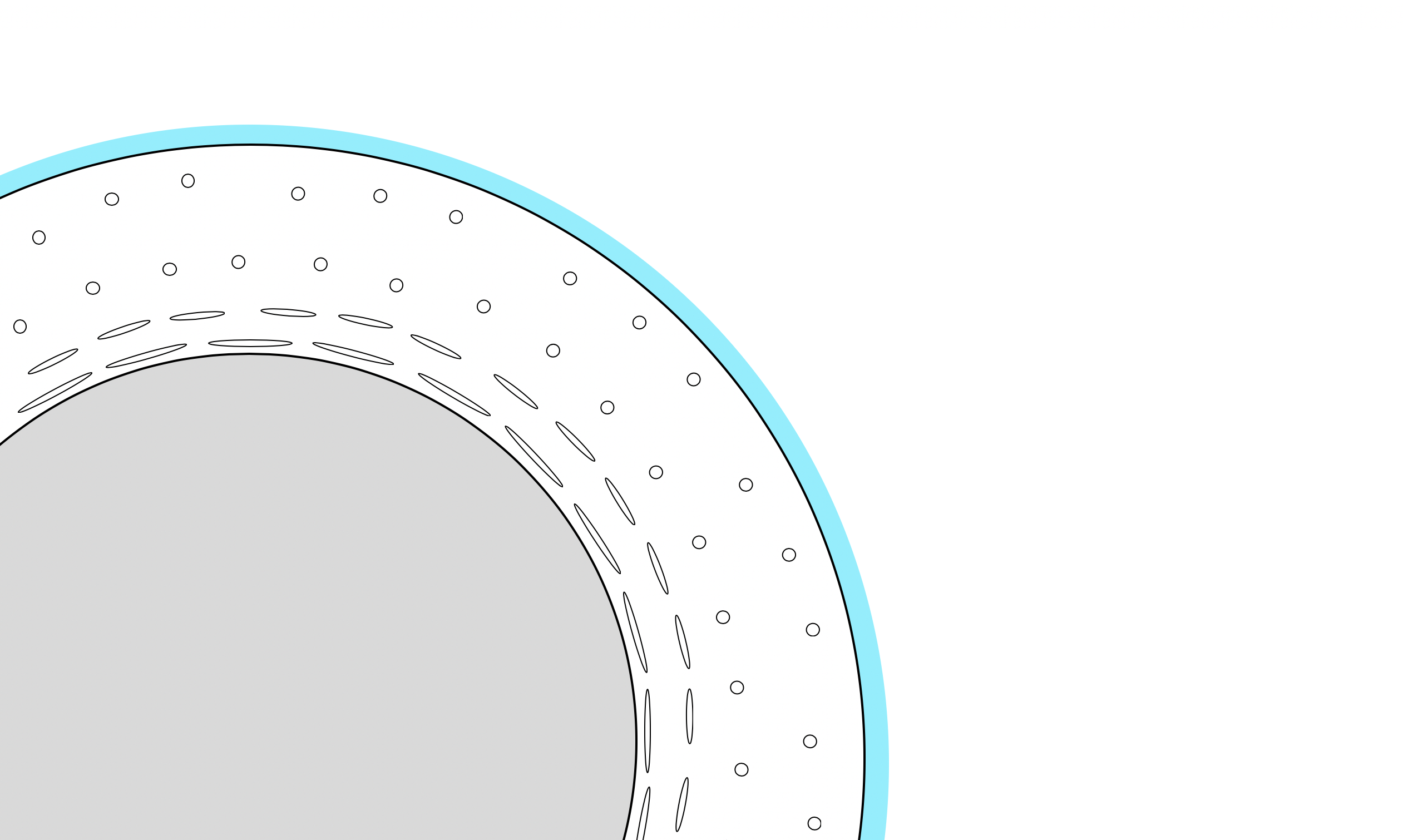 Neutron star structure
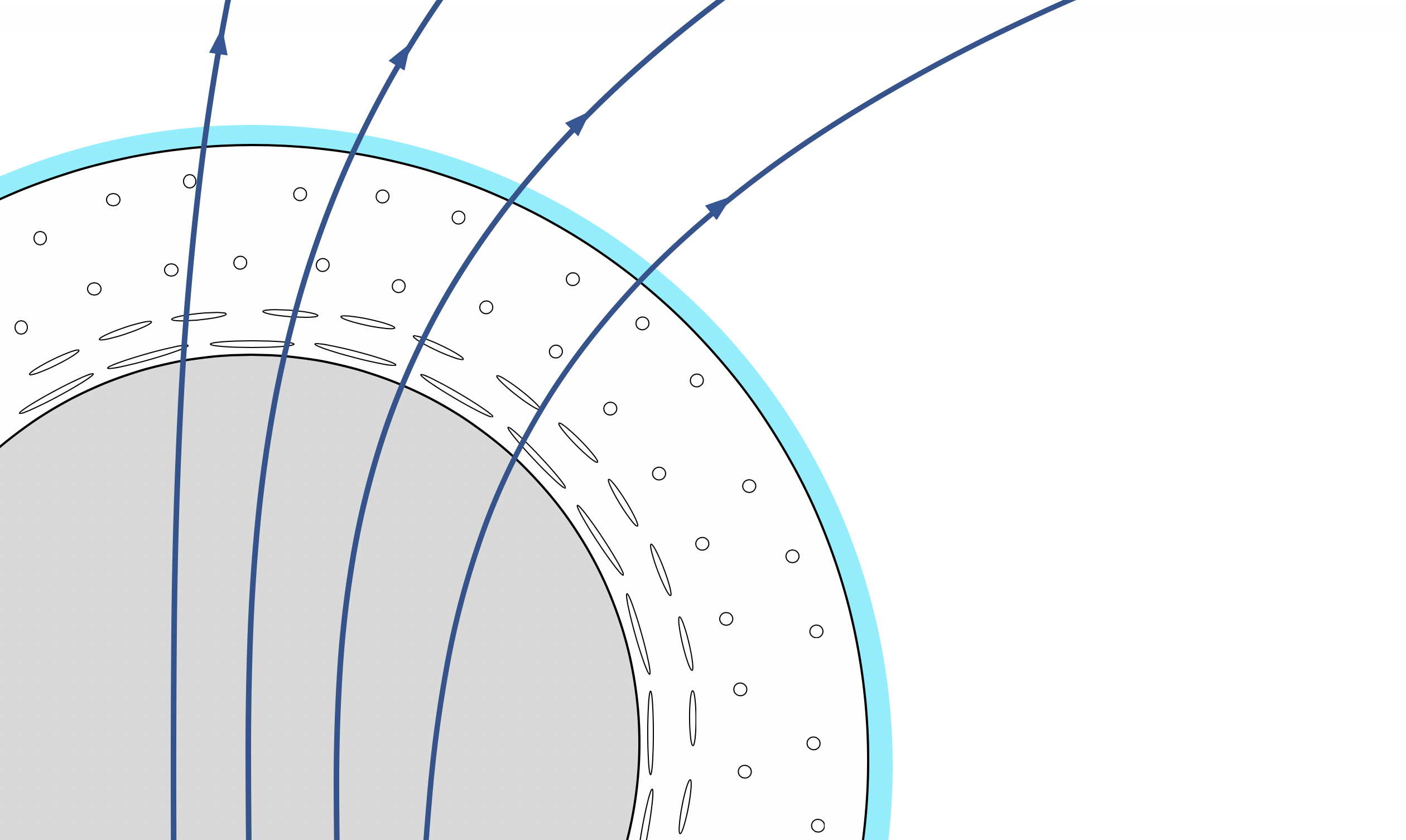 Neutron star structure
Neutron star population
T. M. Tauris, V. M. Kaspi, R. P. Breton, A. T. Deller, E. F. Keane, M. Kramer, D. R. Lorimer,
M. A. McLaughlin, A. Possenti, P. S. Ray, B. W. Stappers, and P. Weltevrede, Understanding the
Neutron Star Population with the SKA," arXiv:1501.00005 [astro-ph], Dec. 2014. arXiv: 1501.00005.
Neutron star population
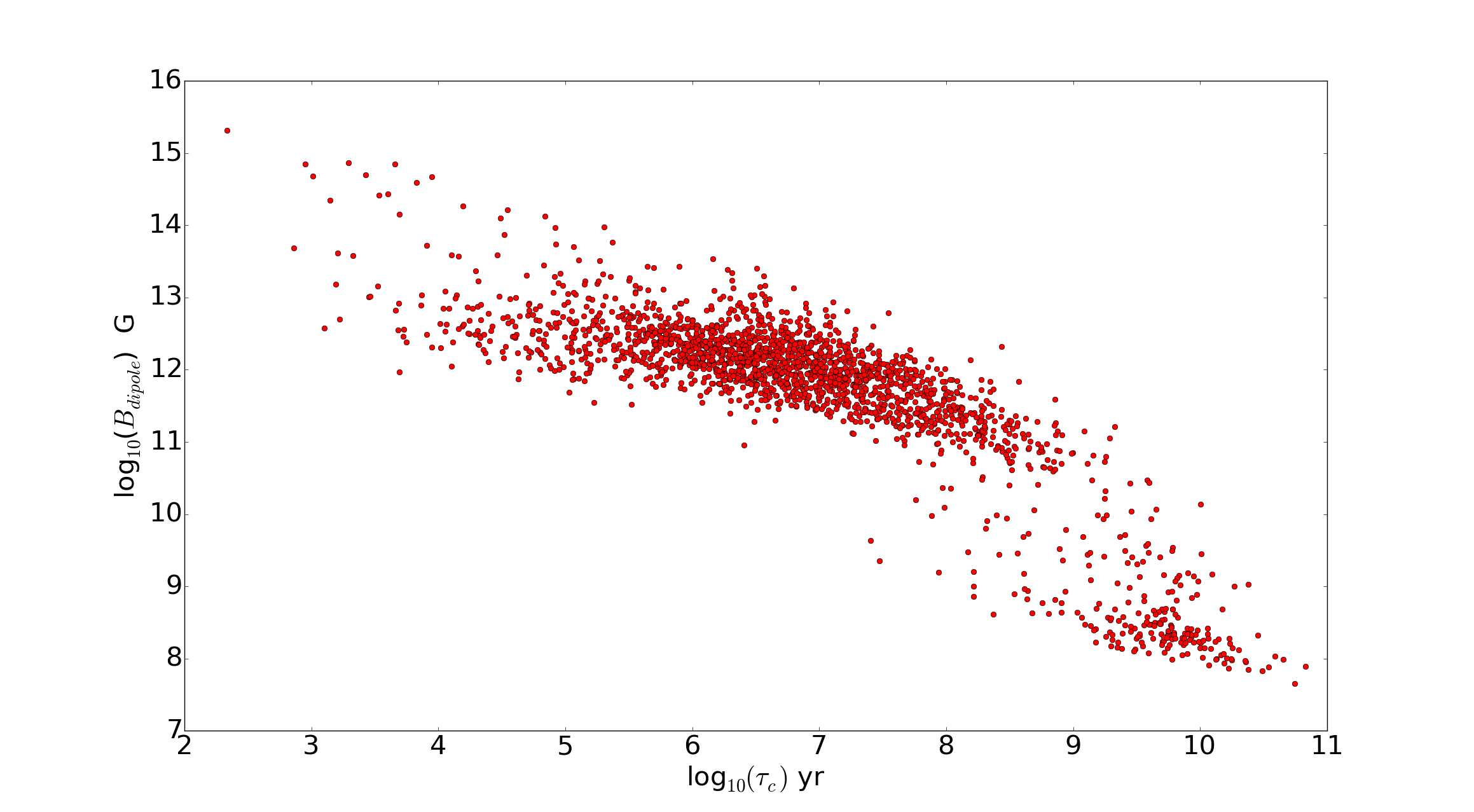 Data courtesy of the ATNF Pulsar Catalogue
Neutron star population
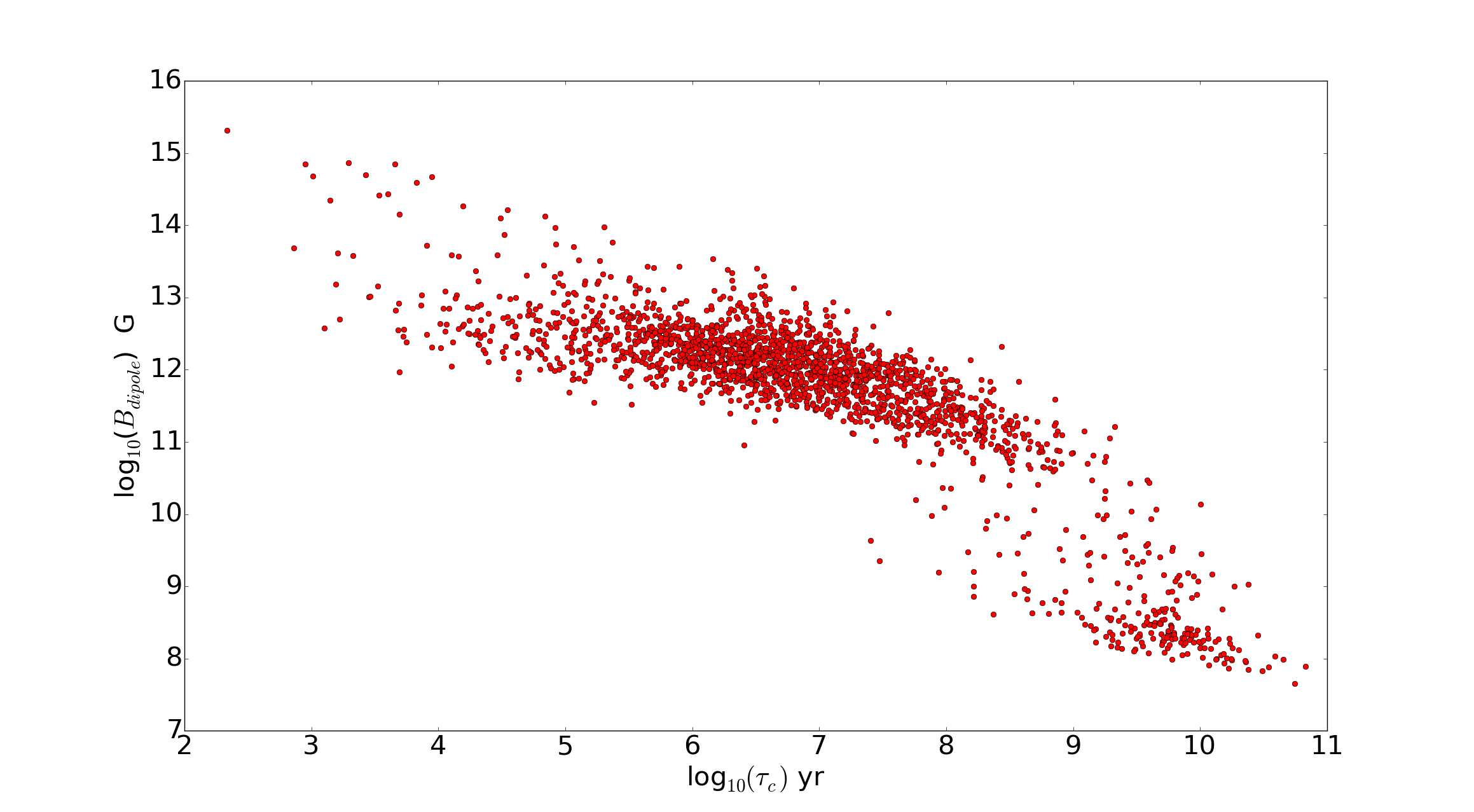 Magnetars
Data courtesy of the ATNF Pulsar Catalogue
Neutron star population
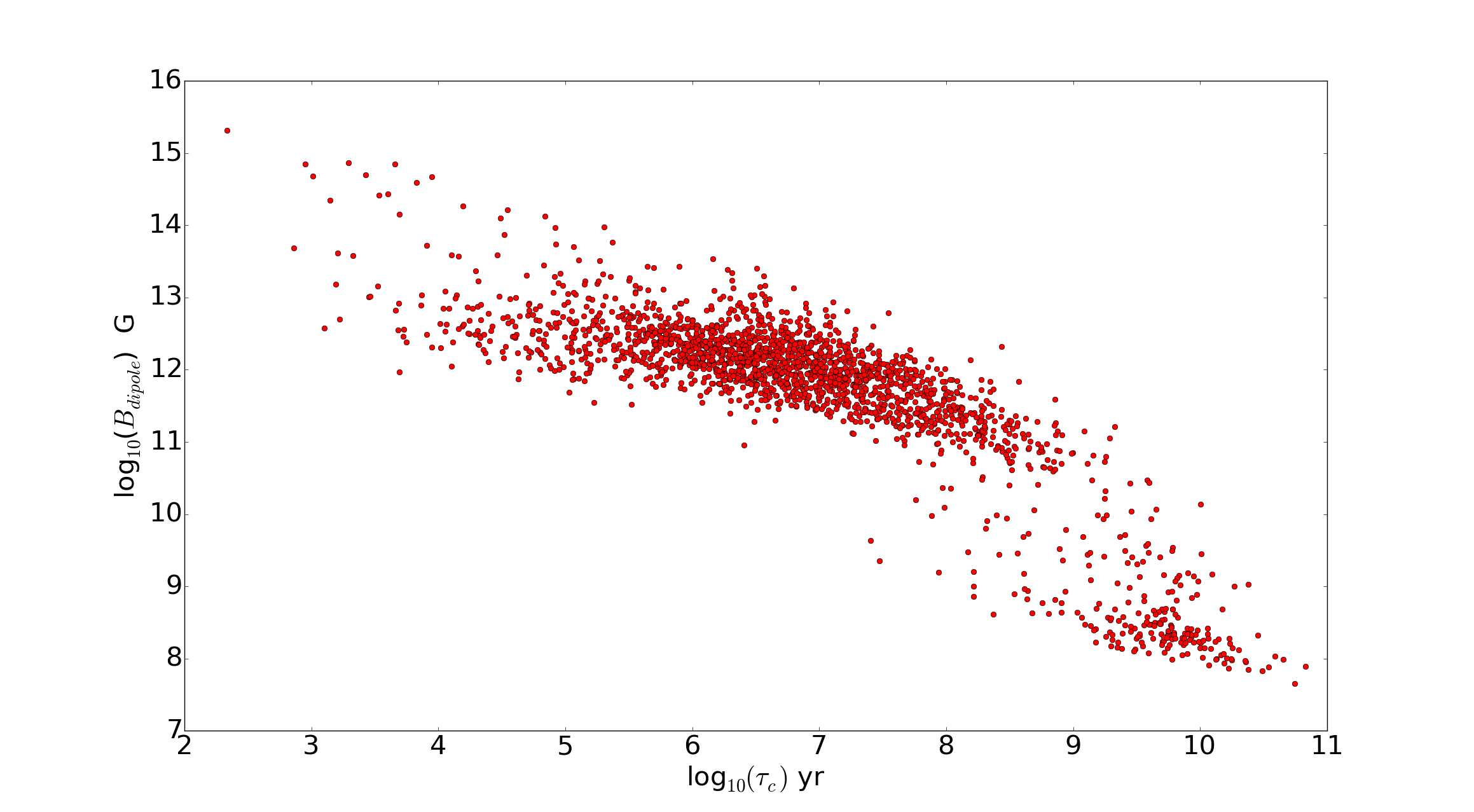 Radio Pulsars
Magnetars
Data courtesy of the ATNF Pulsar Catalogue
Neutron star population
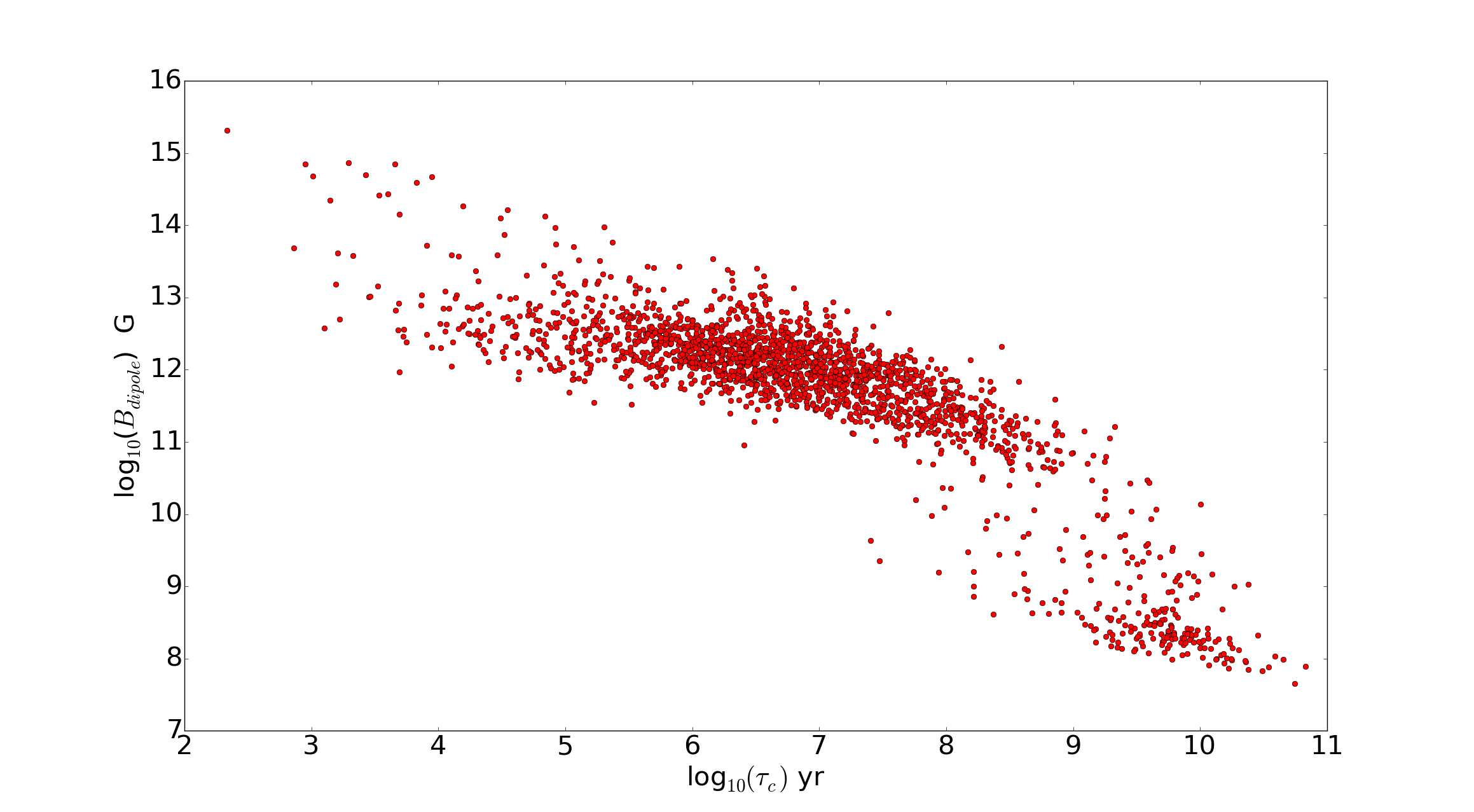 Radio Pulsars
Millisecond Pulsars
Magnetars
Data courtesy of the ATNF Pulsar Catalogue
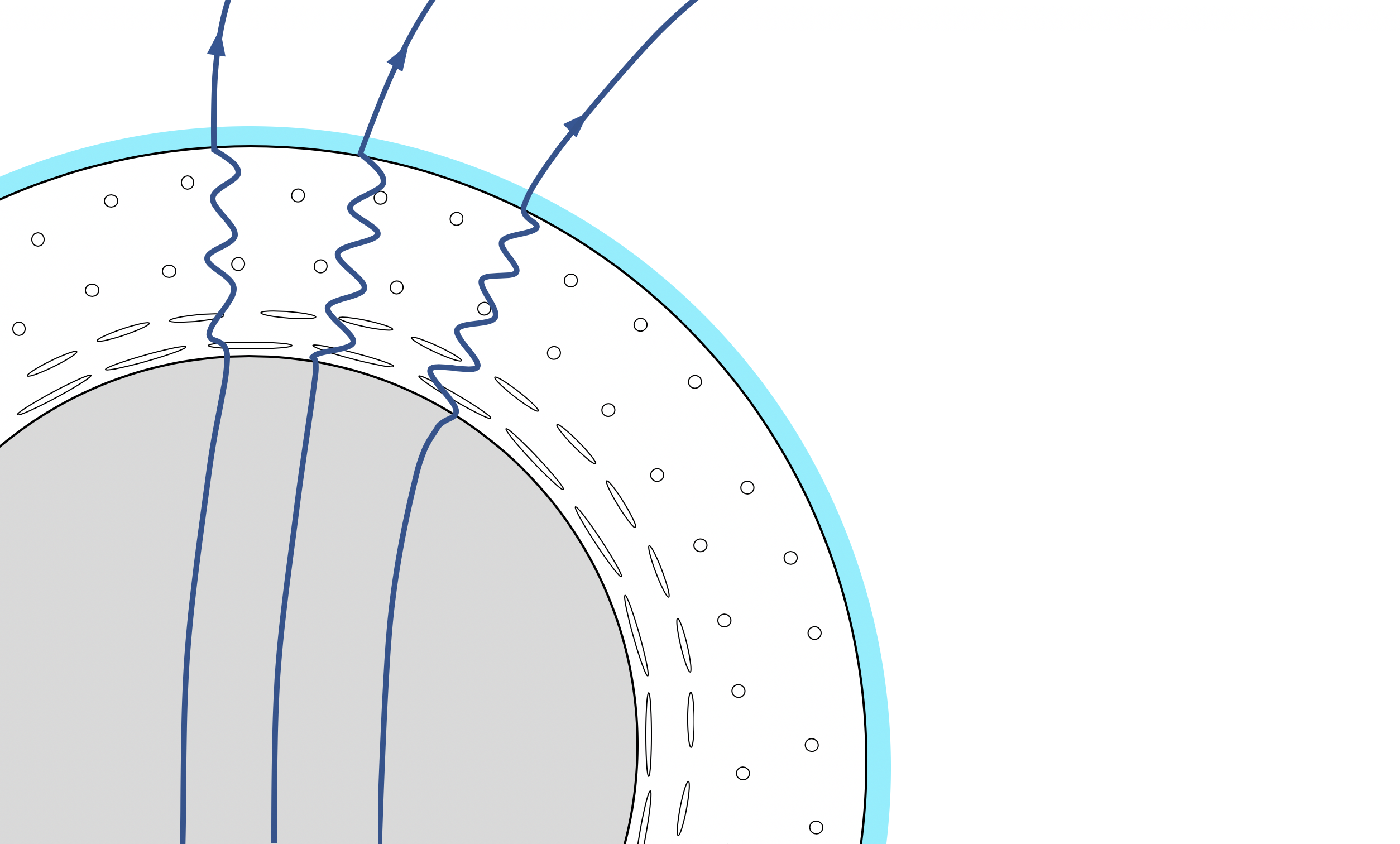 Magnetic field evolution in the crust
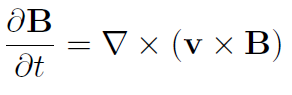 Magnetic field is advected by the electron fluid velocity
(Hall Drift)
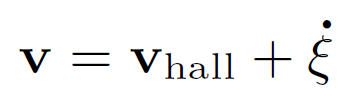 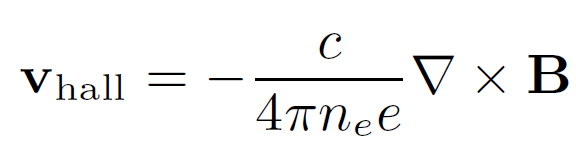 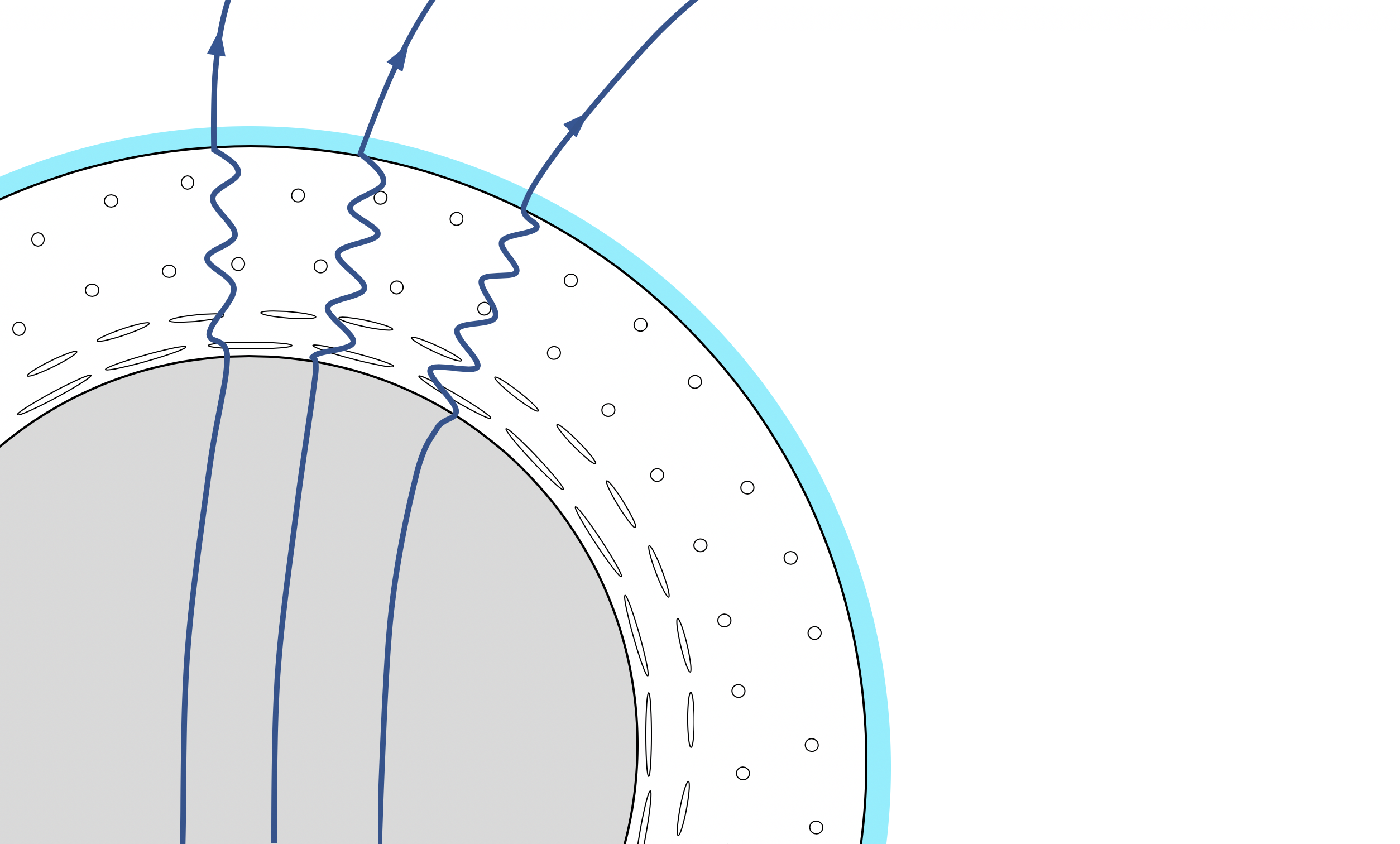 Magnetic field evolution in the crust
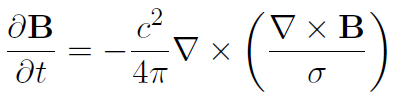 Ohmic diffusion of magnetic field
Magnetic field evolution in the crust
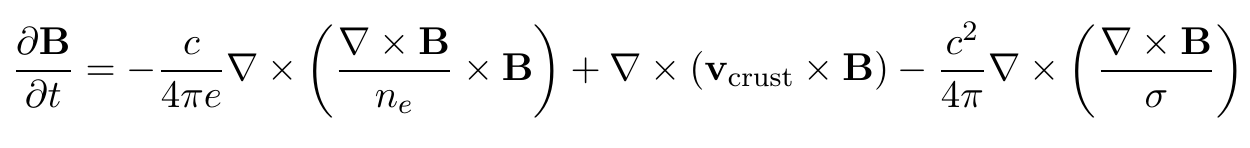 Hall Drift
Crustal Deformations
Ohmic Diffusion
Converts magnetic energy into heat
Non-linear advection/wave-like
The engine of magnetar activity!
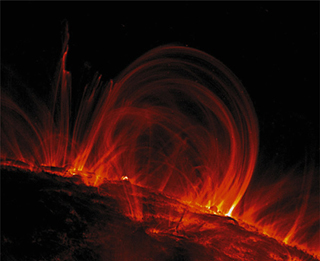 Ultraviolet light by NASA’s TRACE satellite: http://cse.ssl.berkeley.edu
Coupling the crust and the core
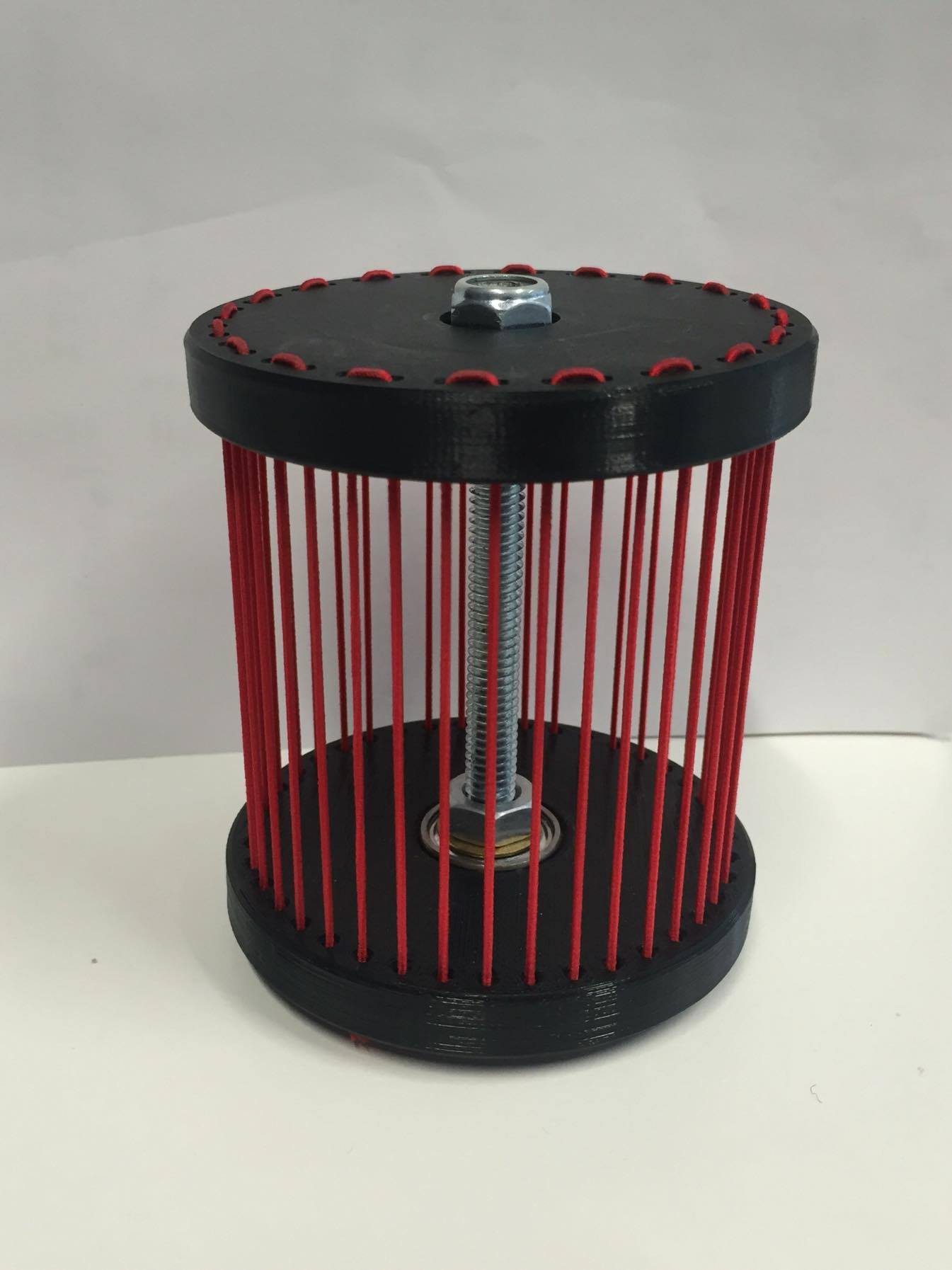 Coupling the crust and the core
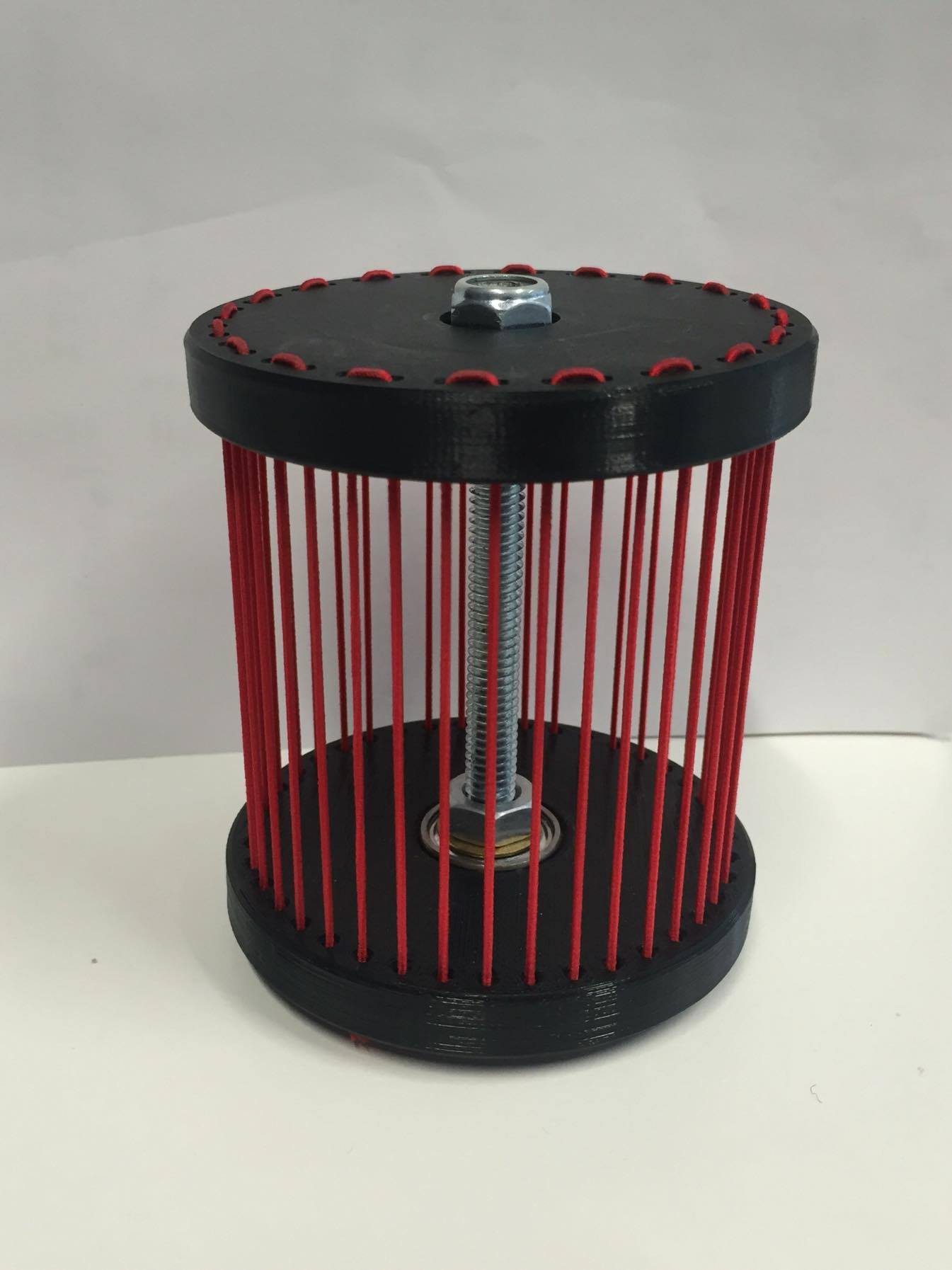 Magnetic field lines
Neutron star core
Coupling the crust and the core
Quasi-static tension equilibrium
Coupling the crust and the core
Quasi-static tension equilibrium
Hydromagnetic equilibrium
Coupling the crust and the core
Equatorial symmetry: Rigid Rotation
Broken Equatorial Symmetry: Differential Rotation
Hydromagnetic equilibrium
Magnetic field 
into/out of the page
Hall attractor: Crust-confined fields
Angular velocity of electron fluid:
Constant along field lines
Angular velocity of electron fluid
Gourgouliatos & Cumming 2014
Hall attractor: Core-penetrating fields
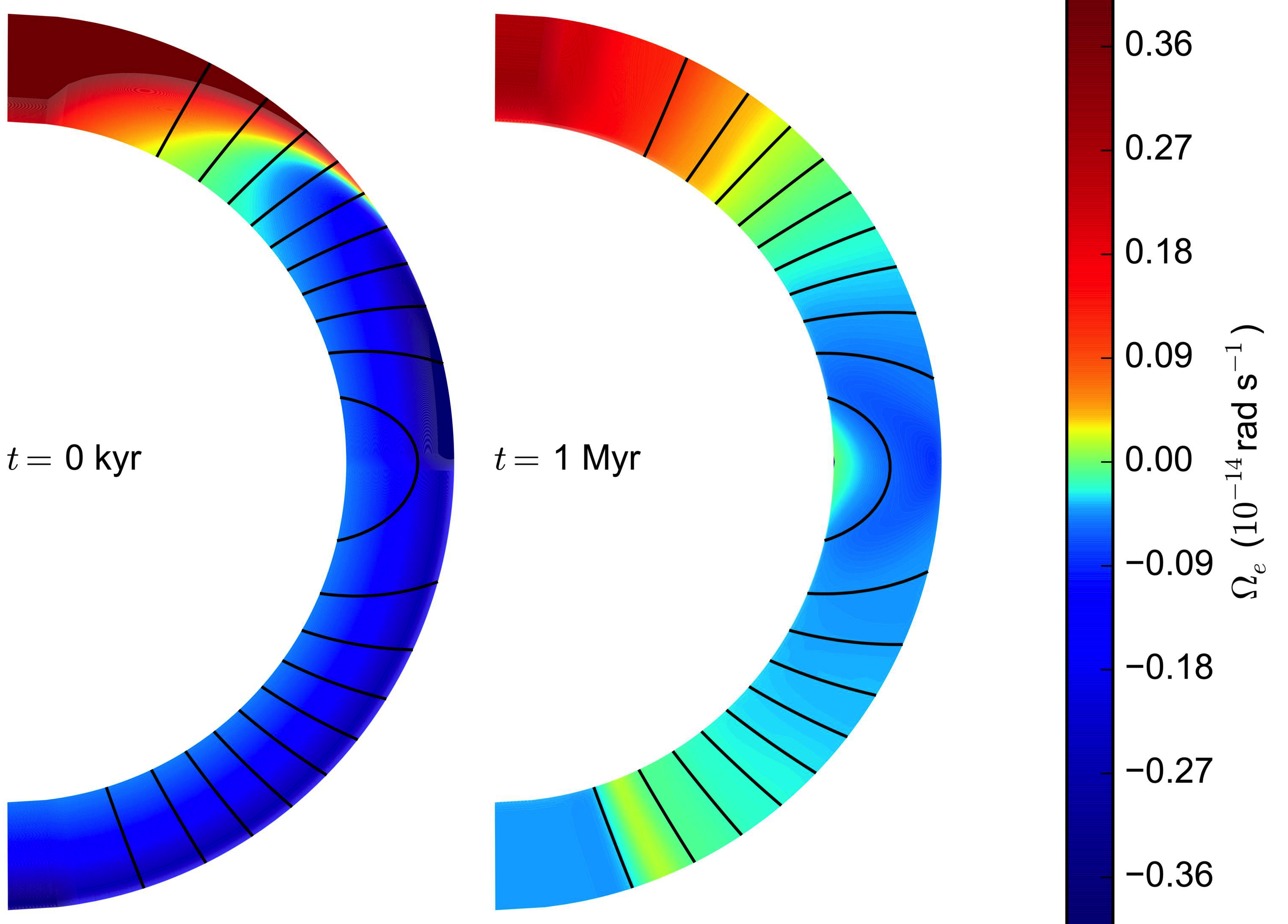 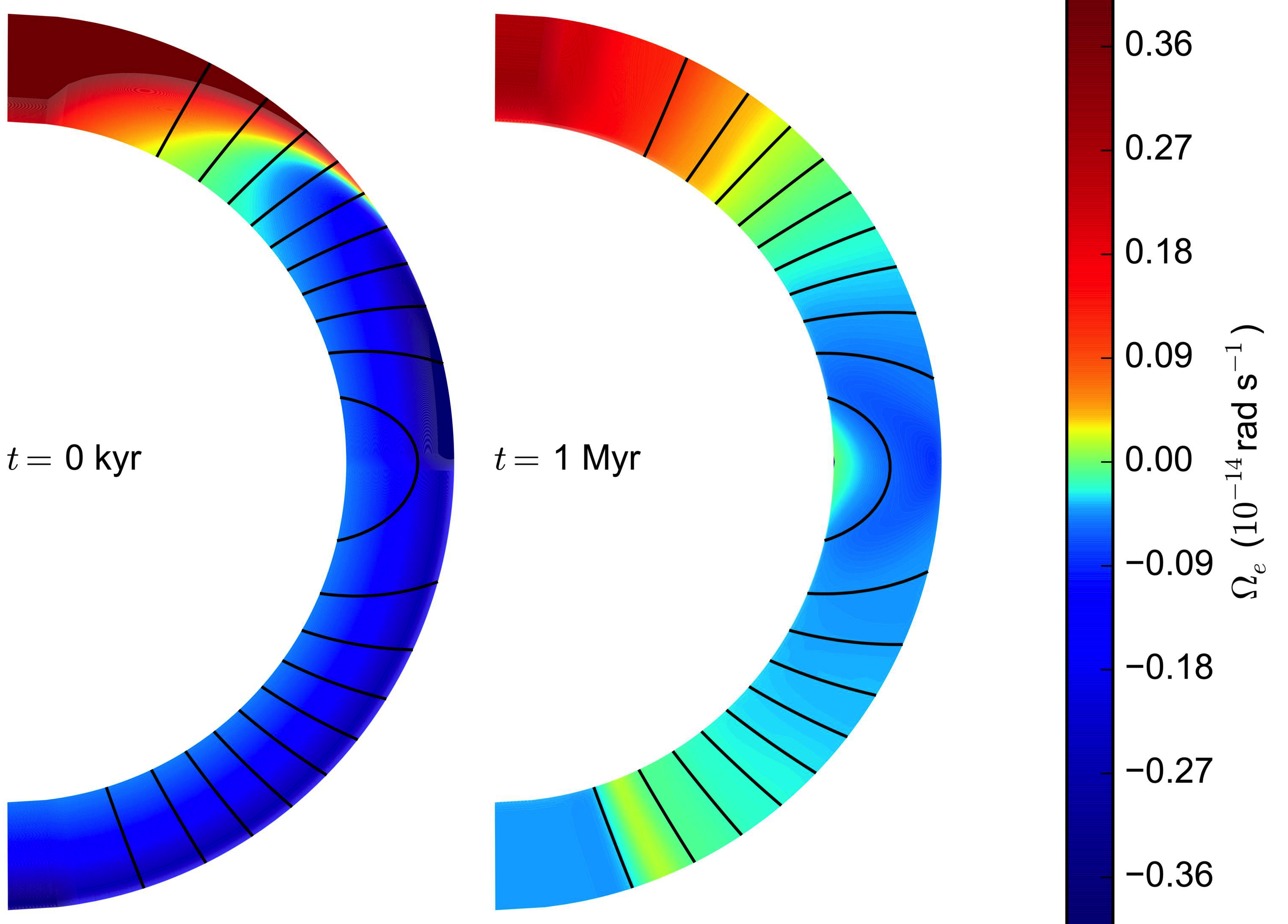 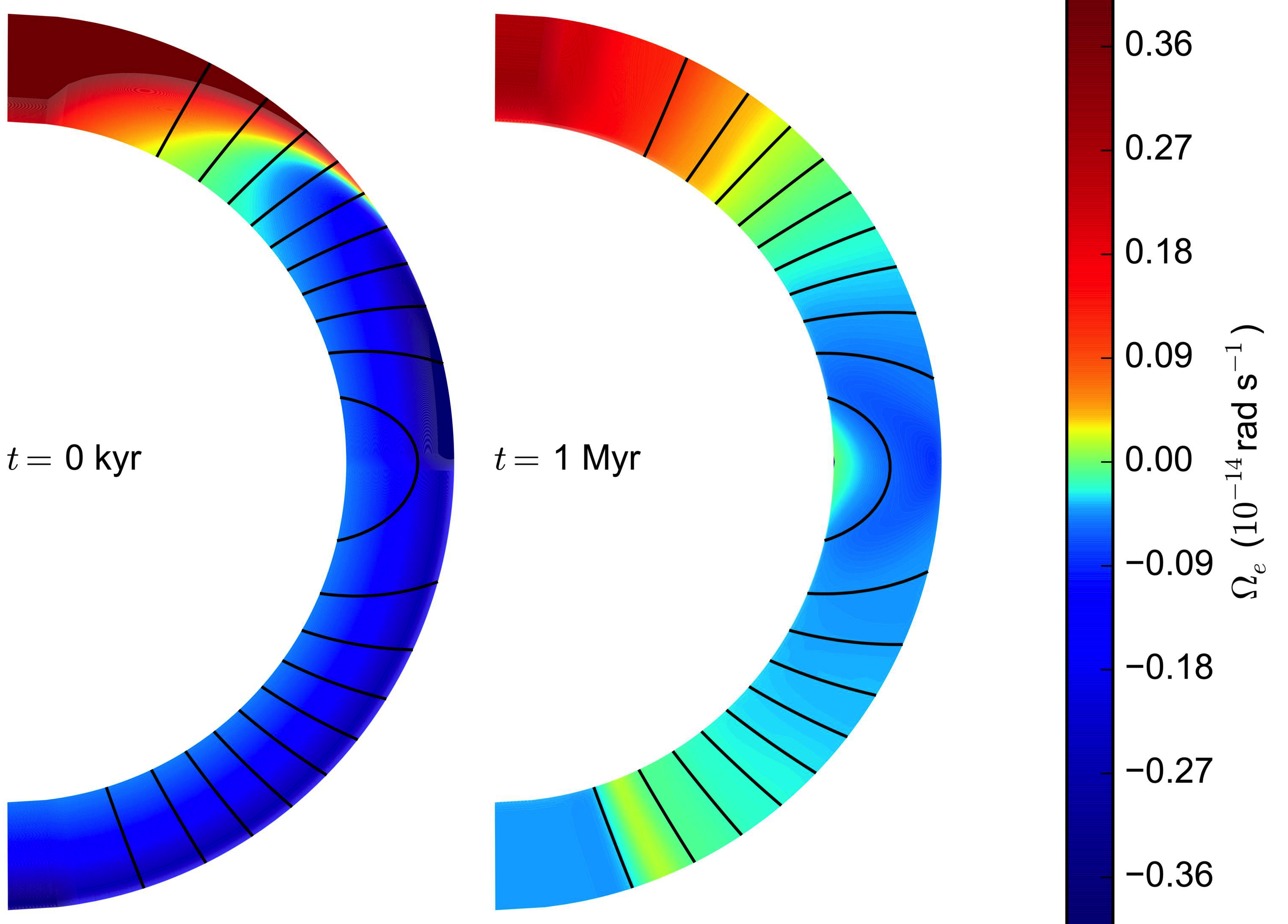 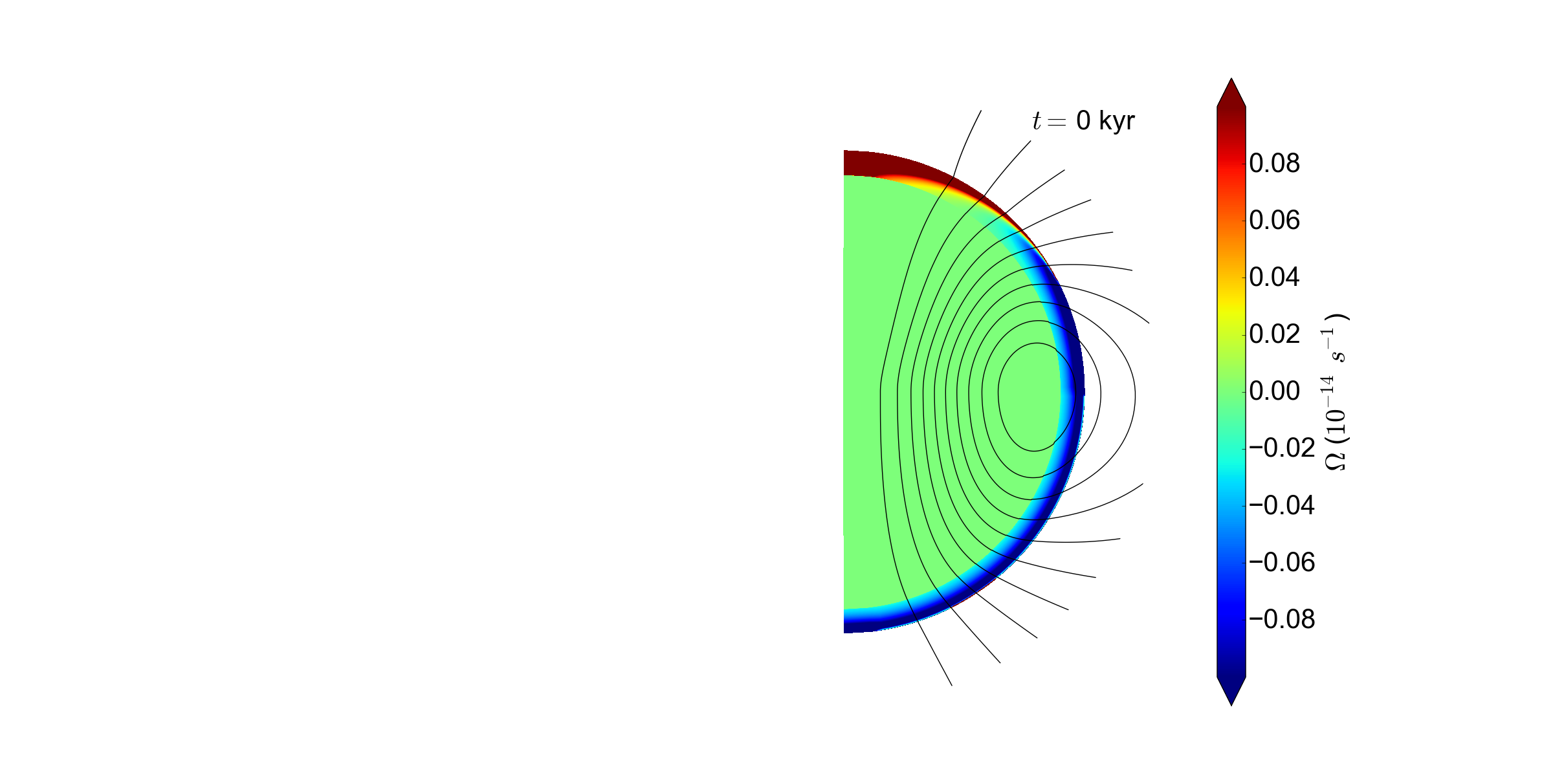 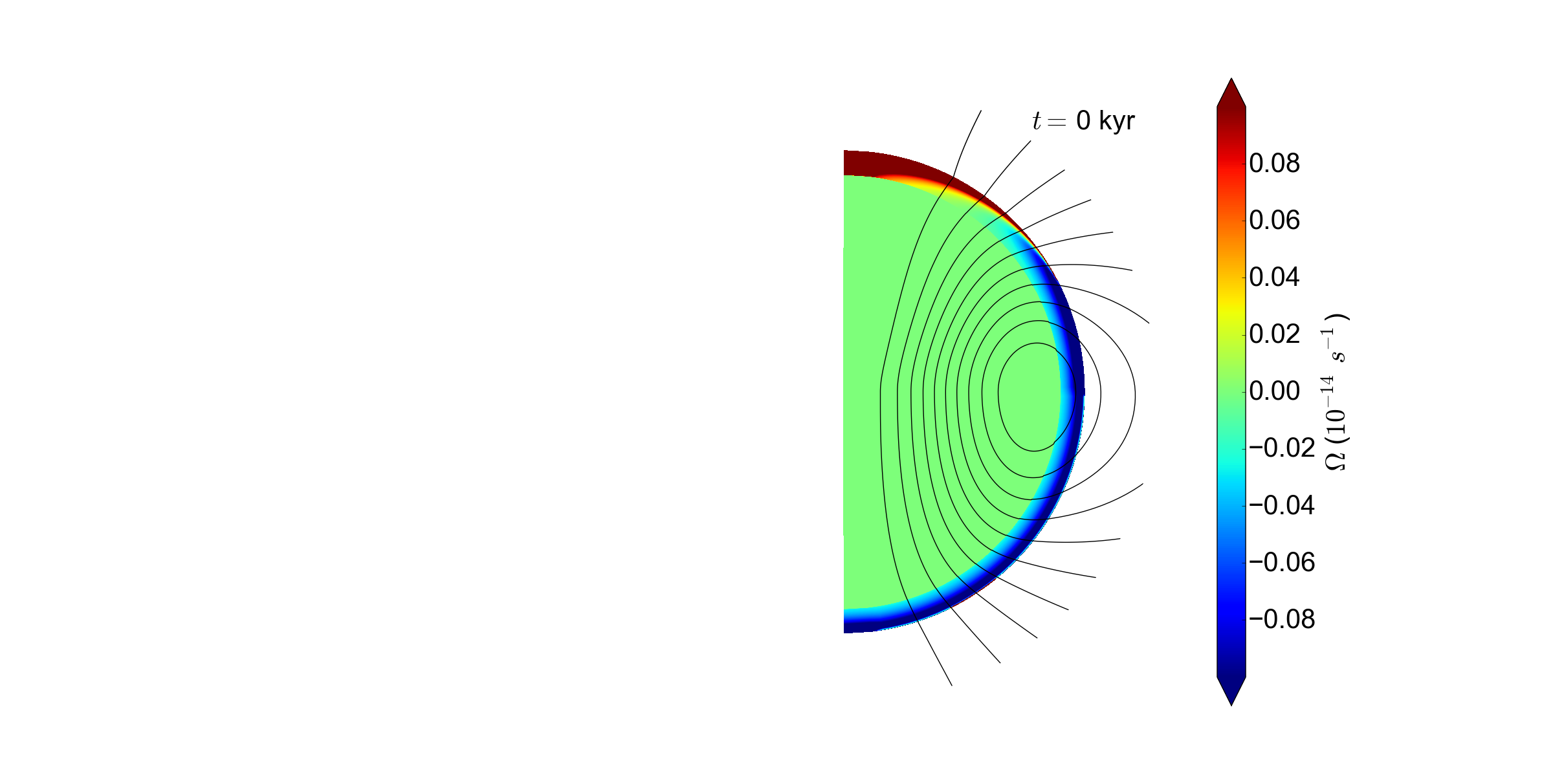 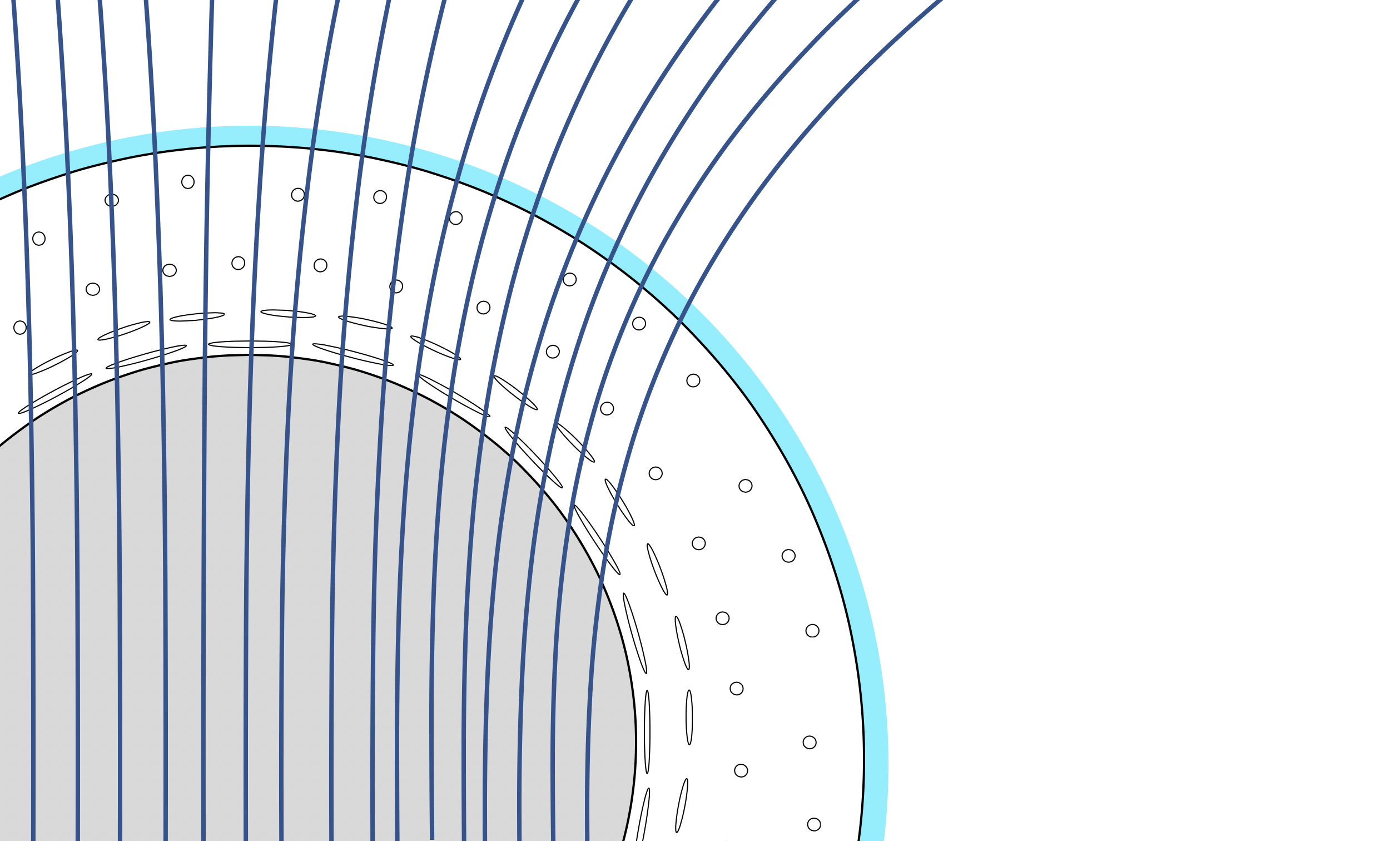 Magnetic fields in the core
Continuous magnetic field
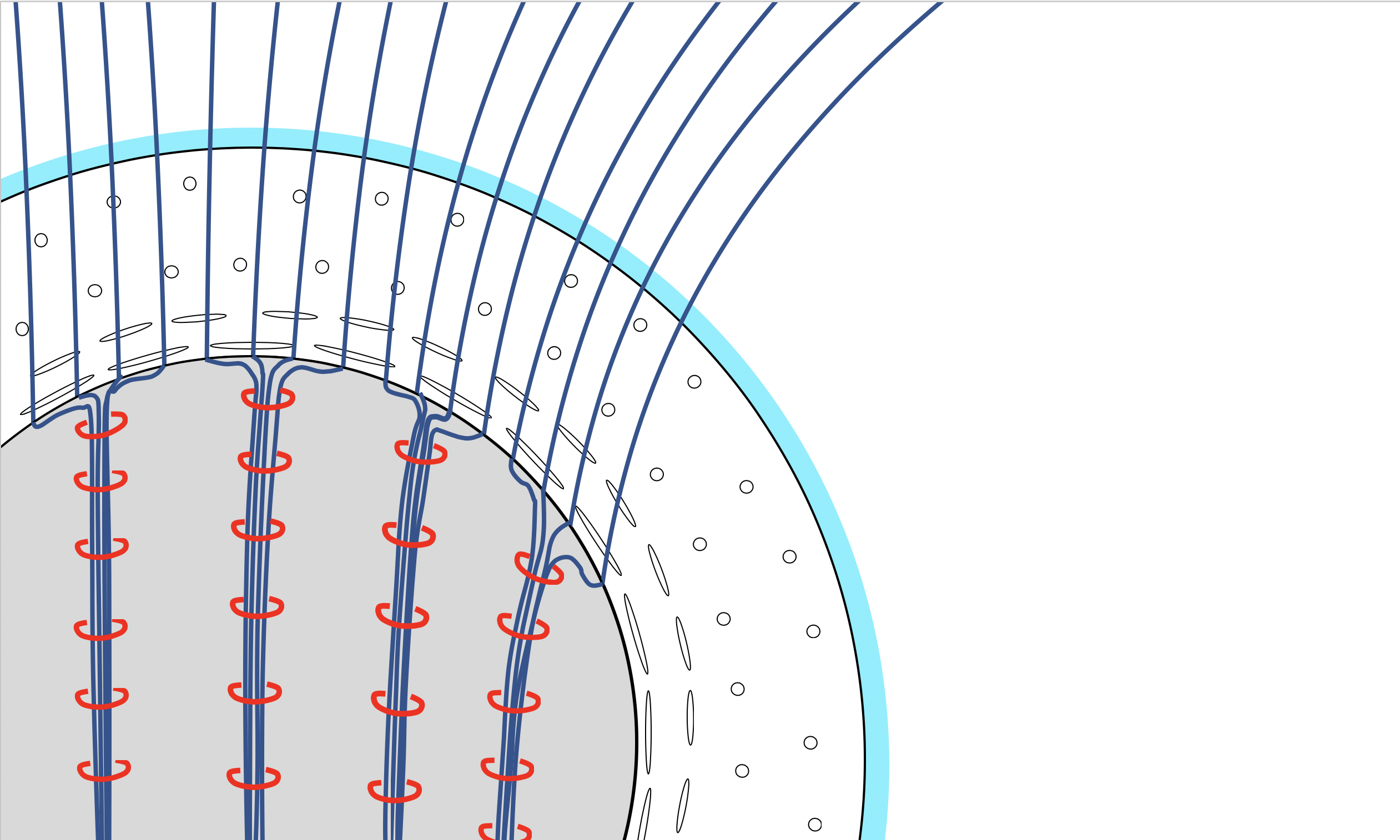 Magnetic fields in the core
Type-II superconducting protons
Microscopic magnetic flux tubes 
(supported by proton supercurrents)
Jones flux tube drift
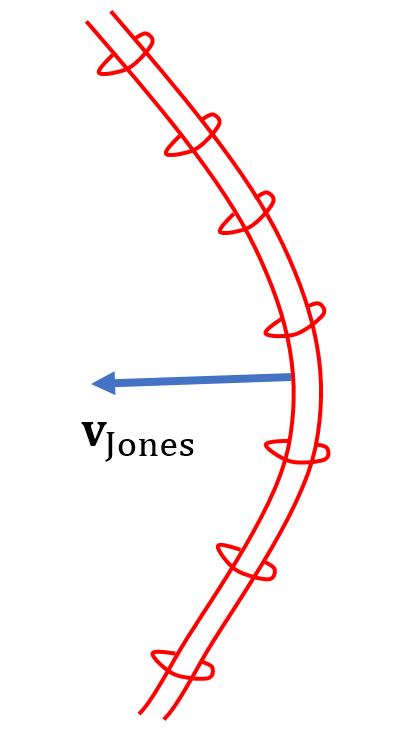 Flux tubes are straightened 
by magnetic tension - P.B Jones.
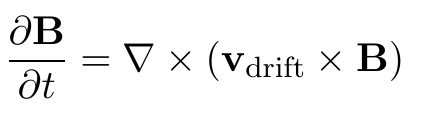 *Note: The model of flux tube motion by P.B. Jones is one of many - This is a topic of hot debate in the literature
Jones flux tube drift
Jones flux tube drift
Jones flux tube drift
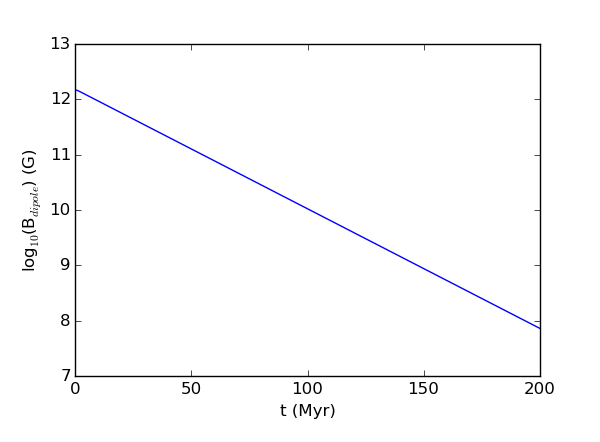 Depletion of pulsar magnetic fields
Jones flux tube drift
Depletion of pulsar magnetic fields
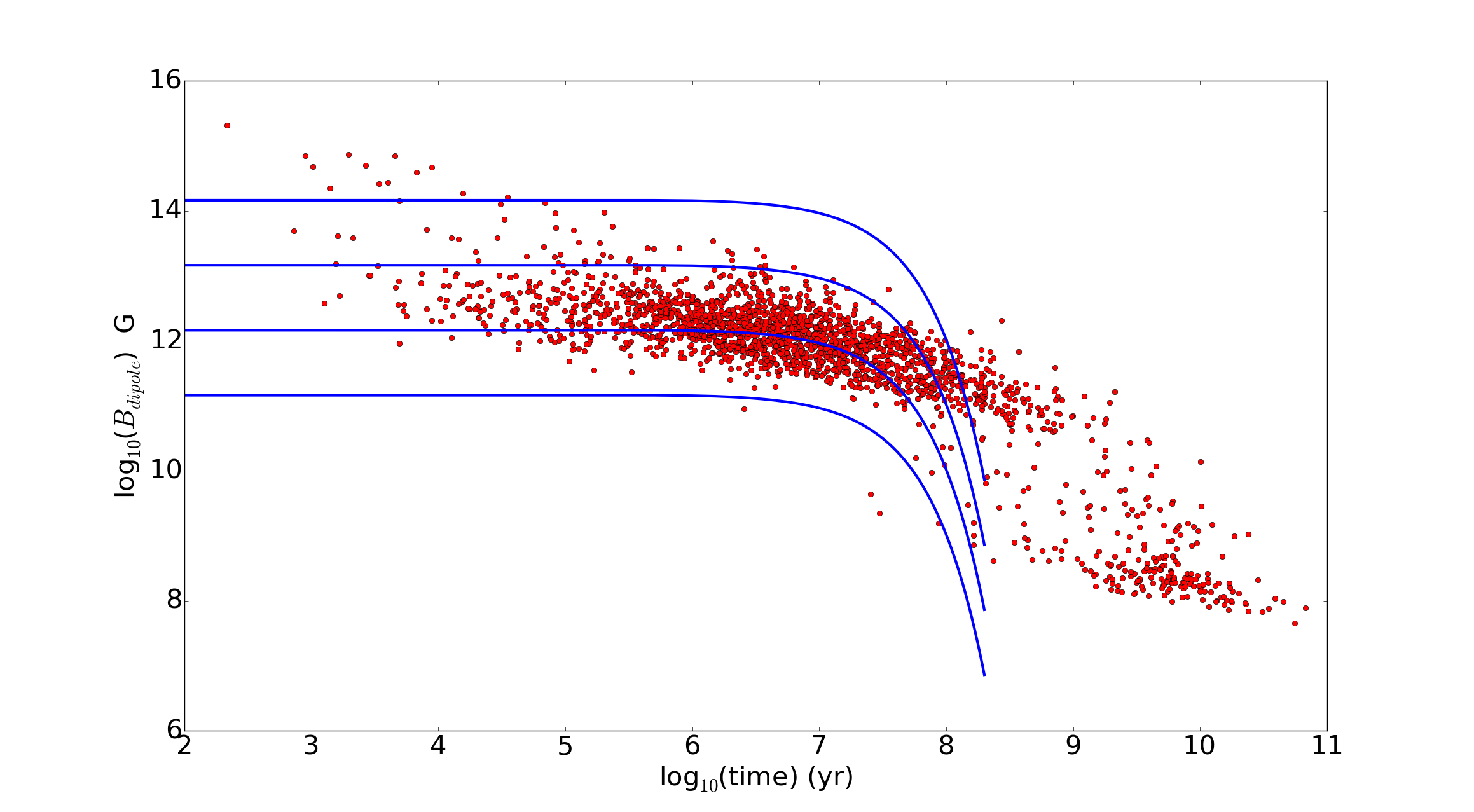 Flux expulsion by superfluid neutron vortices
Magnetic flux tube
is pulled along by the vortex
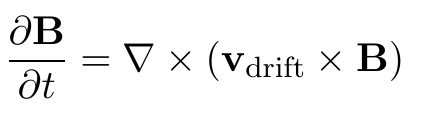 The outward motion of vortices can push flux tubes out of the core – M. Ruderman
Magnetized neutron superfluid vortex
Flux expulsion by superfluid neutron vortices
Later time
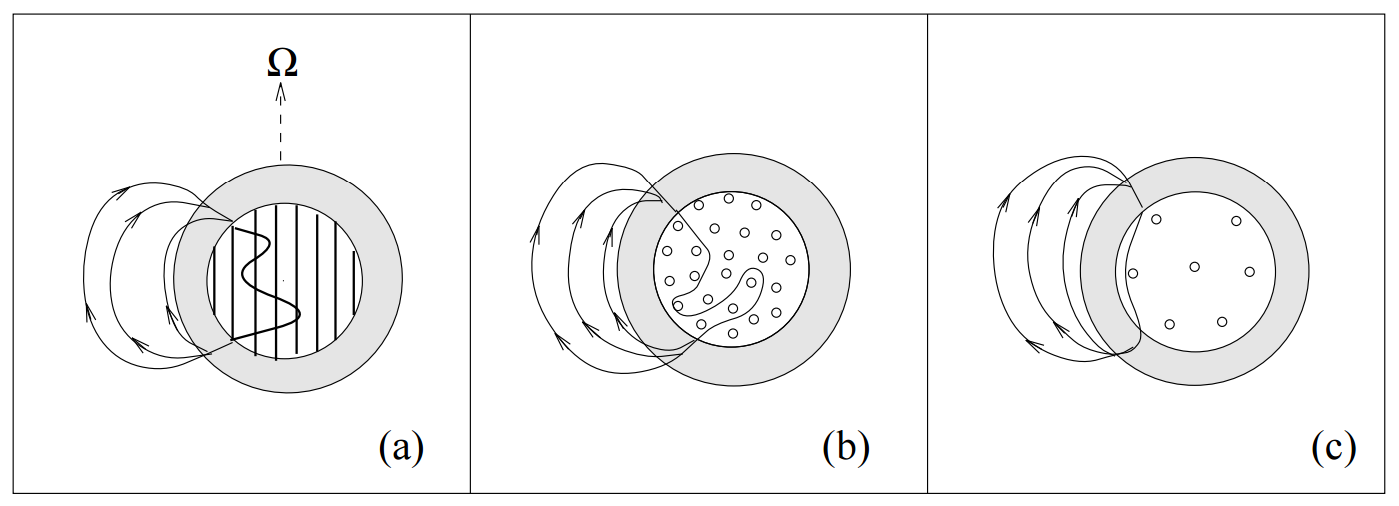 Ruderman. et al 1998
Flux expulsion by superfluid neutron vortices
Possible birth scenario (rapid spin-down)
T. M. Tauris, V. M. Kaspi, R. P. Breton, A. T. Deller, E. F. Keane, M. Kramer, D. R. Lorimer,
M. A. McLaughlin, A. Possenti, P. S. Ray, B. W. Stappers, and P. Weltevrede, \Understanding the
Neutron Star Population with the SKA," arXiv:1501.00005 [astro-ph], Dec. 2014. arXiv: 1501.00005.
Flux expulsion by superfluid neutron vortices
Elastic back-reaction in magnetars
Elastic back-reaction in magnetars
Toroidal Crust Displacement
Conclusions
Interesting problems/future work
Understanding the origin of millisecond pulsars

Resolving the flux tube controversy

Thermal evolution

Detailed understanding of Hall Drift in 3D

Magnetar giant flares and other activity

Timing noise in radio pulsars

Glitches